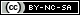 OPS245
Monitoring Disk Space
Introduction
In this lesson you will learn several commands used to determine the amount of disk space available on your machines.
You’ll also learn some related commands to find out how much space is being used by specific users, or in directories.
Using these will allow you to perform preventative maintenance. Identifying some problems before they arise and dealing with them before they impact your systems.
The df Command
The df command displays a list of all filesystems mounted on your machine.
By default, the output includes the name of each filesystem, how much space it has in total, how much is in use, and where it is mounted in your system.
Common options include:
-T – display type of filesystem (e.g. xfs, ext4, swap, etc).
-h – Print the sizes in a more human-readable form
-H – like –h, but uses 1000 instead of 1024 (i.e. MB, not MiB).
The du Command
The du (Disk Usage) command displays the amount of space used by a directory.
This is very useful for finding out which directories are taking up too much space.
Common options include:
-h – same as in df.  Make the output human readable.
-a – display counts for all files, not just the directories
-c – display a grand total at the end.
The find Command
The find command (which you learned about in ULI101) also has options that can be used to find files based on size.
	find dir filter [filter arguments]
The -size filter allows you to specify files of an exact size. If you add a + to the size you specify, it will find files bigger than that size, or if you add a – it will find files smaller than that.
When specifying the size, you will almost always be adding a suffix of k (for KiloBytes), M (for MegaBytes), or G (for GigaBytes)
	find / -size +100000k   or   find ~ -size -1M
Using These Commands
These commands will allow you to examine disk usage on your machine and figure out which files (and which users) are using up all your space.
The df command has the nice display telling you what percentage of each filesystem is full.  Monitoring it over time will tell you how fast you are running out of space.
Using du on a user’s home directory tells you how much space they are taking up with it. Though they might not have all their files in their home.
find lets you locate excessively big files. You can also use it to find all the files owned by a user.  Very useful if you just removed an old user account and now want to remove any unneeded files.
Scheduling Commands
While you could run these commands manually yourself, good system administrators will automate common/routine tasks. This frees up our time for tasks that actually need our expertise.
The cron tool will allow us to tell the system to run commands on a pre-defined schedule (e.g. give us a report of disk usage every week).
The cron Daemon
cron is short for chronometer (time measuring device). cron is a daemon. A process that is already always running.
We can add to its list of tasks to be run at specific dates & times, or to be repeated on a regular basis.
Note: the actual files that hold these lists are in /var/spool/cron/ but you will not manually edit them.
As an admin, you might need to delete someone’s file if there is something very broken in it, so knowing where they are is important.
This way we don’t need to wait around until the system is less busy to run our commands. We can just tell the system to run it at 2AM Sunday morning, for example.
Using Cron tables
You will use the crontab command to interact with your (and other users’) cron tables.
Common options include:
-e – edit the table
-l – display (List) the contents of the table.
-r – delete (Remove) the table.
-u <user> - interact with the specified user’s table (instead of your own).
Cron Table Entries
Each line in a cron table is a scheduled task containing five fields indicating the timing of the task, and a sixth which is the command to be run.
Note: If you look online, you may find variants with six or even seven fields of scheduling information. These are non-standard and should be avoided (at least until they become more commonly supported).
Cron Entries
The first five fields are for scheduling. Each field can be:
A number (to define a specific time)
A * (all possible values for that field)
A – separated range of numbers (e.g. 2-5)
A , separated list of numbers
Month and Day of week can be short words (or ranges or lists of words)
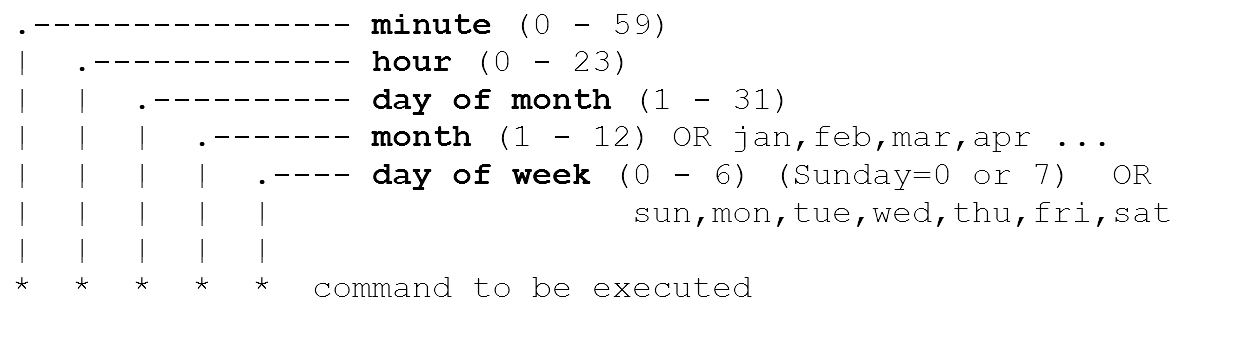 Limiting Access to cron
Just like sudo access, not everyone needs to be able to schedule tasks.
There are two files that, if present, limit who can create cron tables:
/etc/cron.allow holds the usernames of only the few users allowed to use cron
/etc/cron.deny holds the usernames of all users explicitly not allowed to use cron
Best practice is to have one or the other (preferably cron.allow), not both.
Common Cron Schedules
Since some schedules are very common, there are easy ways to access them
Users can place scripts (or, more commonly, symlinks to scripts) in the following directories:
/etc/cron.hourly/
/etc/cron.daily/
/etc/cron.weekly/
/etc/cron.monthly/
Cron Table Short Forms
In a cron table there are also short forms for common schedules:
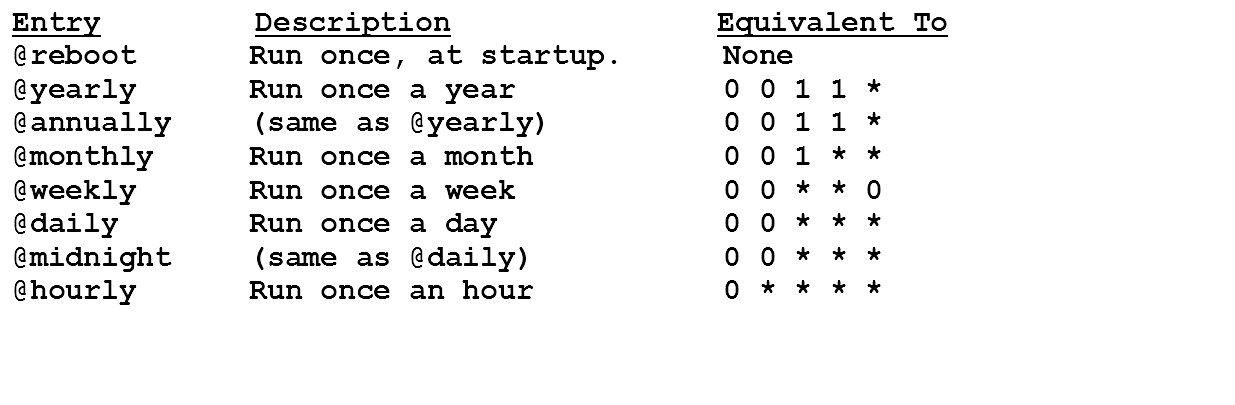 The best cron schedule expression online editor: https://crontab.guru/
Output From Cron
A special note about output from commands run by cron:
Any output to standard out gets sent to the owner of the file using the internal mail command.
Output to other places (e.g. redirected to files) will work normally.
It can't go to the terminal, there isn't one connected to cron.
Summary
In this lesson you learned about several commands that can be used to monitor disk usage.
You also learned how to use the cron daemon to schedule tasks.
All of this will be very useful to any system administrator.